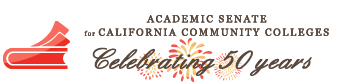 New Coding and Other Implications of AB 705 and the Student Centered Funding Formula
Cheryl Aschenbach, ASCCC Secretary, 2019-20 Curriculum Chair
Ginni May, ASCCC Treasurer, 2018-19 Curriculum Chair


Curriculum Institute, Hyatt Regency San Francisco Airport
 July 11, 2019, 3:45-5:00
Description
Funding and accountability efforts, such as the Student Centered Funding Formula (SCFF) and AB 705, rely on drawing accurate and meaningful information about our students and colleges. With a portion of college funding based on students passing transfer-level English and mathematics during their first academic year, earning Career and Technical Education units, attaining degrees, certificates, transfer, and a living wage, faculty and staff alike are feeling pressure to make sure every student meets one or more of these metrics and is counted for doing so. Join us for an update on the SCFF and an opportunity to discuss some of the curriculum-related implications of the performance-based portion of the SCFF and AB 705, such as the revised CB21 Rubrics, new MIS data elements, and consideration of course and program offerings that best meet the needs of the students and the college community.
Overview
AB 705 and resulting Title 5 Changes
Student Centered Funding Formula
AB 705 Data Revision Project
The Updated CB21 Rubrics
Course and Program to Meet Student Needs
Q and A
AB 705(Irwin, 2017)
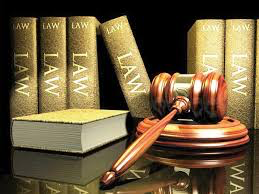 Education Code §78213
Colleges are allowed to place students into pre-transfer courses 
Only if students are highly unlikely to pass the transfer-level course; and 
If placement in the pre-transfer course would maximize the likelihood that a student would complete transfer-level English or mathematics within a one-year timeframe or for ESL within a three-year timeframe.
In addition, colleges are required to use a student’s high school performance in their placement procedures when that data is reasonably available.
The Title 5 Regulations for AB 705 (and AB 1805) Implementation
Approved by Board of Governors meeting on March 18, 2019
We are still waiting for changes to be chaptered

§55002 – Standards and Criteria for Courses
§55003 – Policies for Prerequisites, Corequisites and Advisories on Recommended Preparation
§55063 – Minimum Requirements for Associate Degree
§55500 – Scope and Intent
§55522 – English and Mathematics Placement and Assessment
Title 5 §55002
§ 55002(a)(2)(D) 
(D) Prerequisites and Corequisites. Except as provided in section 55522, when the college and/or district curriculum committee determines, based on a review of the course outline of record, that a student would be highly unlikely to receive a satisfactory grade unless the student has knowledge or skills not taught in the course, then the course shall require prerequisites or corequisites (credit or noncredit) that are established, reviewed, and applied in accordance with the requirements of this article. 

§ 55002(b)(2)(D) 
(D) Prerequisites and corequisites. When the college and/or district curriculum committee deems appropriate, the course may require prerequisites or corequisites (credit or noncredit) for the course that are established, reviewed, and applied in accordance with this article. 

§ 55002(c)(5) 
(5) Prerequisites and corequisites. When the college and/or district curriculum committee deems appropriate, a noncredit course may serve as a prerequisite or corequisite for a credit course as established, reviewed, and applied in accordance with this article.
Title 5 §55003
§ 55003(c) A district governing board choosing to use content review as defined in subdivision (c) of section 55000 to establish prerequisites or corequisites in reading, written expression or mathematics for degree-applicable courses not in a sequence shall first adopt a plan specifying:
 
(1) the method to be used to identify courses to which prerequisites or corequisites might be applied; 

(2) assurance that courses are reasonably available to students when prerequisites or corequisites have been established using content review as defined in subdivision (c) of section 55000. Such assurance shall include sufficient availability of the following: 

(A) appropriate courses that do not require prerequisites or corequisites, whether noncredit, credit, basic skills or degree-applicable courses; and 
(B) prerequisite or corequisite courses;
(3) provisions for training for the curriculum committee; and 

(4) the research to be used to determine the impact of new prerequisites and corequisites based on content review.
Title 5 §55003
§55003(d) Prerequisites or corequisites may be established only for any of the following purposes: 

(1) the prerequisite or corequisite is expressly required or expressly authorized by statute or regulation, or expressly required by institutions for which the college has transfer agreements; or 

(3) the corequisite course will assure, consistent with section 55002, that a student acquires the necessary skills, concepts, and/or information, such that a student who has not enrolled in the corequisite is highly unlikely to receive a satisfactory grade in the course or program for which the corequisite is being established, and if the corequisite course is intended as additional support for students enrolling in transfer-level English or mathematics and quantitative reasoning courses, then it must be determined that the corequisite course increases the likelihood that the student will pass the transfer-level course; or
Title 5 §55003
§55003(e) Except as provided in this subdivision, no prerequisite or corequisite may be established or renewed unless it is determined to be necessary and appropriate to achieve the purpose for which it has been established. A prerequisite or corequisite need not be scrutinized using content review as defined by subdivision (c) of section 55000 or content review with statistical validation as defined by subdivision (f) of this section, if: 

(5) it is a corequisite that has been recommended through placement guidelines approved by the Chancellor.
Title 5 §55063
English Competency
Effective for all students admitted to a community college for the Fall 20019 term or any term thereafter, competence in written expression shall be demonstrated by obtaining a satisfactory grade in an English course at the level of the course typically known as Freshman Composition (either Freshman Composition or another English course at the same level and with the same rigor, approved locally) or by completing an assessment conducted pursuant to subchapter 6 of this chapter (commencing with section 55500) demonstrating competency and achieving a score determined to be that is comparable to satisfactory completion of the specified English course, determined locally. Satisfactory completion of an English course at the level of Freshman Composition shall satisfy both this competency requirement and the coursework requirement set forth in subdivision (b)(1)(D)(i) of this section.
Title 5 §55063
Mathematics Competency
Effective for all students admitted to a community college for the Fall 2009 term or any term thereafter, competence in mathematics shall be demonstrated by obtaining a satisfactory grade in a mathematics course at or above the level of the course typically known as Intermediate Algebra (either Intermediate Algebra or another mathematics course at or above the same level, with the same rigor and with Elementary Algebra as a prerequisite, approved locally) or by completing an assessment conducted pursuant to subchapter 6 of this chapter (commencing with section 55500) demonstrating competency and achieving a score determined to be that is comparable to satisfactory completion of the specified a mathematics course at or above the level of the course typically known as Intermediate Algebra, determined locally. Satisfactory completion of a mathematics course at or above the level of Intermediate Algebra shall satisfy both this competency requirement and the coursework requirement set forth in subdivision (b)(1)(D)(ii) of this section.
§55522 English and Mathematics Placement and Assessment
(a) Scope and intent. 
(1) For students with a goal of transfer to a four-year institution, increase the number of students who enter and complete transfer-level English and mathematics (or quantitative reasoning) within one-year; 
(2) For students with a goal of earning a certificate or a local associate degree, increase the number of students who enter and complete transfer-level or the required college-level English and mathematics (or quantitative reasoning) within one-year; 
(3) Minimize disproportionate impacts on students caused by traditional placement practices.
§55522 English and Mathematics Placement and Assessment
(c) Placement Methods 
(1) Districts shall use a placement method for English and mathematics (or quantitative reasoning) identified below: 
(A) Any Chancellor’s Office placement method published by the Chancellor’s Office to implement Education Code section 78213. 
(B) A district placement method based upon localized research using high school performance data, including self-reported high school performance data. 
(i) A district placement method using localized research may utilize multiple measures to increase a student’s placement recommendation, but may not lower it, and must allow high performance on one measure to offset low performance on other measures.
§55522 English and Mathematics Placement and Assessment
(ii) A district placement method using localized research must be supported by data and research showing throughput rates at or above those achieved by direct placement into a transfer-level course (or college-level courses where appropriate). Such data and research must be validated within two years of adoption of the method. The Chancellor shall regularly publish throughput rates achieved by direct placement into transfer-level courses (or college-level courses where appropriate), based upon the best available research at the time of publication.
§55522 English and Mathematics Placement and Assessment
Guided Placement or  Self Placement
(C) A district placement method may be based upon guided placement, including self- placement, if a student’s high school performance data is not available or usable with reasonable effort. District placement methods based upon guided placement, including self-placement, shall not: 
(i) incorporate sample problems or assignments, assessment instruments, or tests, including those designed for skill assessment, unless approved by the Chancellor; or 
(ii) request students to solve problems, answer curricular questions, present demonstrations/examples of course work designed to show knowledge or mastery of prerequisite skills, or demonstrate skills through tests or surveys. 
Colleges have been given provisional approval for (i) in Memo AA 19-19…
§55522 English and Mathematics Placement and Assessment
(2) Placement methods authorized by this section shall be designed to maximize the probability that students will enter and complete transfer-level coursework in English, mathematics (or quantitative reasoning) within one year. Placement methods shall not authorize placement of students into a remedial sequence or pre-transfer coursework in English or mathematics (or quantitative reasoning) unless: 

(A) the student is highly unlikely to succeed in the transfer-level course; and 

(B) enrollment in pre-transfer-level coursework will improve the student’s likelihood of completing transfer-level courses in one-year.
§55522 English and Mathematics Placement and Assessment
(3) Districts adopting a district placement method under subparagraph (c)(1)(B) or (c)(1)(C) shall, by July 1, 2019, provide an adoption plan on a form prescribed by the Chancellor, explaining the placement method and why the district believes it will be effective. Within two years of the adoption of a district placement method, the district shall report to the Chancellor on the method’s efficacy. The Chancellor may order the district to relinquish the district placement method and adopt a placement method published by the Chancellor’s Office under any of the following circumstances: 
(A) the district’s failure to report within two years of adoption; 
(B) the district’s failure to demonstrate that the local placement method meets or exceeds the throughput rate of a placement method published by the Chancellor’s Office.
§55522 English and Mathematics Placement and Assessment
Most of the original assessment language still exists in sections d – h.
Student Equity and Achievement Plan requirements begin in section i.
This section implements AB 1805:
(i) Colleges or districts that receive funding from the Student Equity and Achievement Program shall do the following pursuant to Education Code section 78213: 
(1) Inform students of their rights, pursuant to Education Code section 78213, to access transfer-level coursework in English, mathematics (or quantitative reasoning) credit English as a Second Language and of the multiple measures placement policies or other college placement processes including the availability of challenge processes;
§55522 English and Mathematics Placement and Assessment
(2) Include information about the student’s course placement options in the college catalog, in orientation and advisement materials, on the college’s website, and in any written communication by counseling services; 
(3) Annually report all of the following to the Chancellor’s Office in a manner and form described by the Chancellor’s Office: 
(A) The college’s placement results. Colleges shall include the number of students assessed and the number of students placed into transfer-level coursework, transfer- level coursework with concurrent support, or transfer-level or credit English as a Second Language coursework, disaggregated by race and ethnicity; and 
(B) For students placed in stand-alone English or mathematics pretransfer-level coursework, colleges shall provide, based on local placement research, an explanation of how effective practices align with the regulations adopted pursuant to Section 78213. 
(4) Publicly post the college’s placement results. Colleges shall include the number of students assessed and the number of students placed into transfer-level coursework, transfer-level coursework with concurrent support, or transfer-level or credit English as a Second Language coursework, disaggregated by race and ethnicity. 
(j) The Chancellor shall provide districts with notice and an opportunity to cure actions found to be out of compliance with this section. The Chancellor may use any means authorized by law to obtain compliance in the event of a failure or refusal to cure.
Implications…
Prerequisites are still permitted
Pre-transfer courses are still permitted – Ed Code §66010.4
Default Placement Rules are not in the Regulations
Demonstrating Competency is required
Self Placement or Guided Placement has restrictions, but there is a two-year provisional approval for colleges to implement their own processes and report the findings…
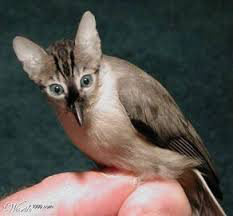 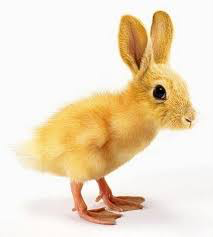 Memo AA 19-19 (April 15, 2019)
The Chancellor’s Office is providing provisional approval for districts that opt to develop guided placement and self-placement methods that requires Chancellor’s approval. 
The district must collect data to demonstrate that students benefit from the guided and self-placement models implemented. 
Data reported shall include throughput and successful pass rates, and the college’s placement results (e.g., the number of students assessed, the number of students placed into the colleges curricular offerings in English and mathematics/quantitative reasoning, and whether concurrent support was recommended, disaggregated by race and ethnicity). 
Districts will be allowed no more than two years to innovate and validate their own guided and self-placement methodologies
Districts will be required to provide a preliminary report on their validation data after one year of implementation.
Student Centered Funding Formula
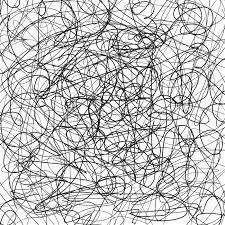 Student Centered Funding Formula
Three Components
Base Allocation – promote broad access
Supplemental Allocation – address barriers to access and success for low-income students
Student Success (Performance) Allocation – encourage progress on outcomes linked to goals in the Vision for Success
Allocation
Student Success (Performance) Metrics
Student Success or Performance Metric – 8 Outcomes
Associate degrees for transfer (ADT) granted, 
Associate degrees granted (excluding ADTs), 
Baccalaureate degrees granted, 
Credit certificates (16 units or more) granted, 
Completion of transfer-level math and English courses within the first academic year of enrollment, 
Successful transfer to a four-year university, 
Completion of nine or more CTE units, and 
Attainment of a regional living wage
SCFF – Performance Metrics
The Point System
ASCCC Recommendations on SCFF
If the state of California must keep the performance metric$…
Letter to legislature on “Revisiting the Student Centered Funding Formula to Incentive Student Focused Outcomes” 
Level the point system for associate degree awards so that all educational goals and achievements of comparable unit values are counted equally. 
Award colleges only once per year per student for the highest award achieved as a means of prioritizing per-student success, as opposed to incentivizing maximizing awards more generally.*
Keep the performance metric portion set at 10% of the total allocation to ensure funding stability and to support college exploration of how best to serve students.*

$The ASCCC has long standing positions in opposition to performances-based funding…
*Incorporated into the 2019-20 funding formula…
SCFF – Performance Metrics
2019-20 Changes
First, the budget recalculates funding rates in the base, supplemental, and student success allocations so that in 2019-20, 70 percent of SCFF funds would be allocated for the base allocation, 20 percent for the supplemental allocation, and 10 percent for the student success allocation.
SCFF – Performance Metrics
2019-20 Changes
(1)  Counts only the highest of all awards (i.e., associate degree for transfer, associate degree, baccalaureate degree, and credit certificate) a student earned in the same year. Further, it counts an award only if the student was enrolled in the district in the year the award was granted. 
(2)  Amends the definition of a transfer student. A student who transferred to a four-year university would be included in the district’s count only if the student completed 12 or more units in the district in the year prior to transfer. 
(3)  Calculates the student success allocation based on three-year averages of each of the measures in the allocation.
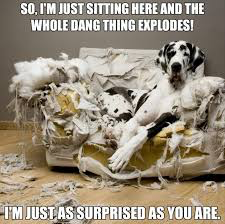 AB 705 Data Revision Project
Why?
With AB 705, AB 1805, the Student Centered Funding Formula – accurate and meaningful data collection is imperative. 
The Student Success Metrics for AB 705 and SCFF: all (no unit minimum) transfer-level courses with TOP Codes: 
1501.00 (English), 
1520.00 (Reading), and 
1701.00 (Mathematics)
TOP codes are taxonomy of program – but the metric is a course within various programs with other TOP codes 
TOP codes not being counted such as: 
Quantitative Reasoning – 0401.00 (Biostats), 0502.00 (Accounting), 0506.00 (Business), 0701.00 (Computer Science), 2001.00 (Psychology), 2204.00 (Economics), 2208.00 (Sociology)
English Composition – 0514.00 (Office Technology), 4930.84 (ESL)
ESL – Writing 4930.84, 4930.87 Integrated
Success for students meeting local mathematics competency requirements is not being counted.
Example of Coding for SCFF
The Plan – Course Basic (CB) Codes
Update/Create new data elements, in particular:
CB21 Identify content of English, mathematics, ESL and related discipline courses using rubrics created by discipline workgroups based on EFLs

CB25 – Identify GE requirement or local competency: CSU GE Breadth/IGETC—B4/2A (math/QR) and A2, A3/1A (English Comp/Critical Thinking), local GE/competency

CB26 – transfer type: major, GE, elective, where to: CSU, UC, other college: on hold!

CB27 CB26 – Identify support course type. This is a binary code: support course or not a support course
Was going to be named CB27, hold on original CB26 caused the naming change…
AB 705 Data Revision Project
The CCCCO contracted West Ed to spearhead the AB 705 Data Revision Project to update coding.
Five workgroups each met twice between September 2018 and January 2019 to develop initial revisions to CB21:
Faculty, CIOs, researchers, and Chancellor’s Office staff: Coordination
Credit, noncredit, and K12 adult school discipline faculty: ESL, English & Reading, and Math (3 discipline groups)
Faculty, researchers, and Chancellor’s Office staff: MIS
Rubrics vetted by ASCCC to receive feedback; minor ongoing revisions were made
Five Recoding Regional meetings in March 2019 to vet revisions and receive feedback
Two Curriculum Regional meetings in March 15 & 16, 2019 for more vetting & feedback
Webinar on March 27, 2019
Survey to Faculty March/April 2019
Updated CB21 Rubrics endorsed at Spring Plenary 2019 Resolution 9.01 S19 CB21 Rubrics for Coding Course Outcomes:
Resolved, That the Academic Senate for California Community Colleges approve the CB21 rubrics and endorse their use for coding course outcomes for local college credit and noncredit courses in English, mathematics, and other related or appropriate disciplines. 
Other Presentations:
SLO Symposium January 2019
CIO Conference April 2019
Spring Plenary Session April 2019
Career and Noncredit Institute April 2019
The Updated CB21 Rubrics
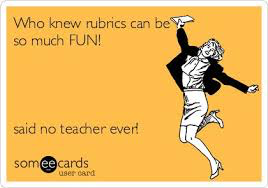 The Rubrics
The rubrics are outcomes that demonstrate course level outcomes/an educational level that student has attained by completion of course.
The rubrics do not include all of the learning outcomes of every course
The new coding identifies the level at which the student should be upon completion of a course in a pathway. 
A level typically indicates one-year of high school course work at a standard pace, neither accelerated, nor stretched. 
This generally is interpreted to be one-term at a standard college pace.
New coding integrates traditional level outcomes updated with current expectations from the Federal Educational Functioning Level (EFL) descriptors, based on Common Core Standards
The Rubrics
New coding identifies and helps track student progress for AB 705 and Student Centered Funding Formula (SCFF) time to completion metrics.
There may be additional levels below transfer that did not exist prior to 2019. This is due to including noncredit, Adult Basic Education (ABE) and Adult Secondary Education (ASE) in the same rubric with credit courses.
All in same rubric to facilitate alignment between credit, noncredit, and adult schools and allow for mirrored courses and transition from adult education and noncredit to credit.
The Rubrics
Rubrics for English integrate reading and critical thinking outcomes.
Rubrics for mathematics and quantitative reasoning include statistics, geometry, contextual mathematics and mathematical critical thinking outcomes.
All rubrics reference integrated skills such as communication and problem solving.
The Rubrics do NOT…
Drive curricular content or pedagogy;
Include all of the language of the EFLs…but they do adapt them to California community college curriculum with accurate, yet concise descriptions;
Dictate any particular innovation, program or course strategy;
Determine or dictate sequences or prerequisites for any particular course.
Considerations for Curriculum…
Course sequencing for full time and part time students
How many full time students do you have? Part time?
When are your courses offered? How are student and instructor schedule restrictions addressed?
Degrees and Certificates
What are the requirements of the institutions where many of your students transfer? Do you offer the most appropriate degrees?
Are your part-time students completing >12 units in their last year prior to transfer?

More…
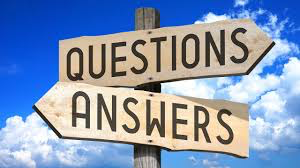 Q and AThank you!
Ginni May 
mayv@scc.losrios.edu

Cheryl Aschenbach caschenbach@lassencollege.edu